National Endoscopy Database (NED)  Overview
Tom Lee
National Clinical Lead
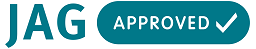 Background
Comprehensive and reliable data on endoscopy are crucial to: 

Service provision
Quality assurance
Research
Aim
Prospective data collection from all endoscopy units in the UK
Automated transfer of key data from local endoscopy reporting system (ERS) to national database (NED)
Governance and Support
Funded by JAG

Backed by:
BSG
JAG
AUGIS
ACPGBI
Royal College of Physicians
NHS England
Data Output
Output will be based on JAG and BSG QA standards and key performance indicators (KPI)
Presented to users via JETS in a dashboard format
Integrate with JAG accreditation process and GRS audits

Users will only be able to access their own data
Local and regional administrators will be able to view data only from within their organisation or region.
NED & JETS
JETS (JAG Endoscopy Training System) is an electronic portfolio where evidence of training in endoscopy may be recorded. Engagement with JETS is a prerequisite for UK endoscopy certification. 
The NED has been designed to link directly with JETS database, which means that the data uploaded into NED will also be uploaded into JETS, so trainees will no longer need to manually add procedural data into JETS. This integration will eliminate the risk of trainee bias by increasing the reliability of procedural records.
Information Governance
NED working group have met as appropriate with;
NRES
Information Commissioner's Office
Confidentiality Advisory Group

NRES, ICO and CAG have all approved the project and recommended NO individual patient consent is necessary.

As part of pilot process:
Caldicott approval to be obtained locally
Endoscopist Involvement
Only you and your organisations QA lead will be able to see your data.
Your GMC or NMC number will be used to identify you.
If you do not want your GMC or NMC number to be used, please contact your NED lead.
NED data may be used for service evaluation and research. Endoscopist identifiers would be anonymised.
You will be able to see your data on an interface like JETS - you will need to register for this if you are not already registered with JETS.
Questions
Please contact the NED team if you have any questions

askjag@rcp.ac.uk
0203 075 1372